Kunstklep endocarditisna TAVI
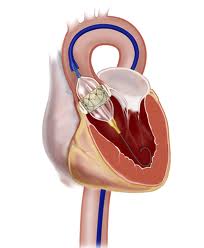 Mariëlla Hassell
[Speaker Notes: Goedenmorgen allemaal. Aangezien ik mijn echo stage ben begonnen wilde ik graag een onderwerp kiezen wat hierin past. Zoals jullie weten is de echocardiografie, zowel de TTE en TEE van belang bij het stellen van de diagnose endocarditis, maar ook voor de prognose en het beleid. Dus vandaar dit gekozen onderwerp. Dit wilde ik ophangen aan een casus waarbij aantal van jullie ook betrokken zijn geweest. Het gaat om dhr]
Casus: Dhr B, 81 jaar
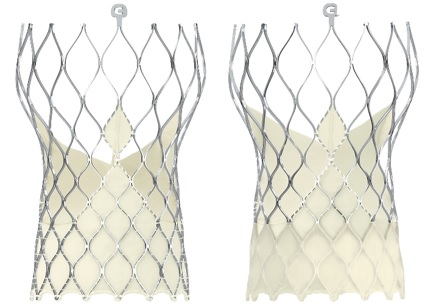 Reden van komst (1-11): Progressieve dyspneu 

VG: 
Cardiaal
1999: Voorwandinfarct waarvoor trombolyse
2019: Symptomatische ernstige aortaklepstenose (AVA 0.85cm2; mean PG 22mmHg). Behouden LV functie
2019: Hartfalen bij ernstige aortaklepstenose 
2019: PCI hoofdstan-LAD met 3 drug-eluting stent plaatsing 
2019 (juli): TAVI (34mm Core Valve Evolut R) via a.femoralis. Post-procedureel (vrijwel) geen valvulaire en paravalvulaire aortaklepinsufficiëntie 

Overig
COPD GOLD III, lage exacerbatiefrequentie
Jicht
Hypertensie
2015: Multifocaal zeer uitgebreid urotheelcelcarcinoom van de urethra, blaashals, blaasbodem en dak waarvoor TURT, 2x re-TURT en TUR-blaas. BCG behandeling.
[Speaker Notes: Anamnese:
Sinds 2 weken progressieve dyspneu met hoesten (wit sputum). Geen koorts of koude rillingen. Geen podb. Sinds 1 week pijn in knokkels van rechter hand. Al weken slechte intake. 
Functionaliteit: kwetsbaar, ADL afhankelijk. Betrokken echtgenote

*TURT, transurethrale resectie van blaastumor 
*TUR, transurethrale resectie]
Beloop
31-10: Opname long i.v.m. hypoxemie bij exacerbatie COPD met op X-thorax bilaterale infiltratieve afwijkingen, CRP 95. Start prednison 40mg 1dd. BK afgenomen. Geen antibiotica vooralsnog gezien geen koorts, niet ziek. 

1-11: 2x negatieve COVID-19 PCR.

2-11: CT-thorax: CO-RADS 1. Uitgebreide pleurale verkalkingen bdz. 3/4 BK positief voor streptococcen. I.o.m. MMB: star penicilline 1mlj EH 4dd. Differentiaal diagnostisch Pneumococ

3-11: Bacteriemie Streptococcus Salivarius, 4/4 BK positief  penicilline IV 12 mlj EH/dag en cardio icc. Overname interne. Afgenomen BK: negatief

4-11: TTE; redelijke LV functie 41-51%, goede RV functie. Geen aortaklepinsufficientie, V max 2.5 m/sec. Spoor MI. 

5-11: CT orthopantogram; beeld passend bij een geïnfecteerde wortelrest paramediaan mandibula rechts wv icc kaakchirurg. PICC lijn. BK:  negatief 

5-11: Delier bij o.a. pre-existente cognitieve stoornis 

6-11: TEE
- Kunstklep endocarditis bij TAVI -
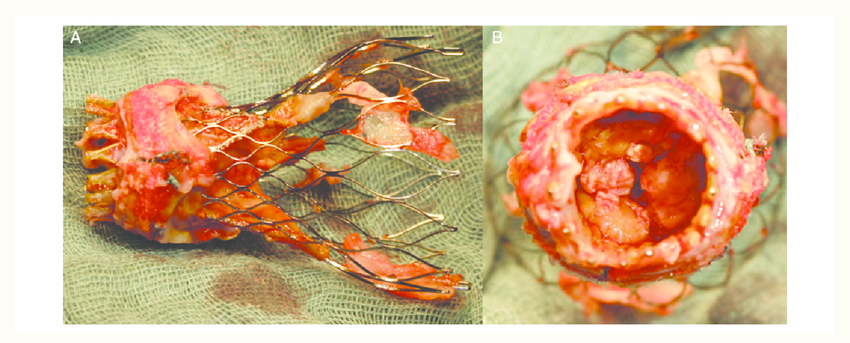 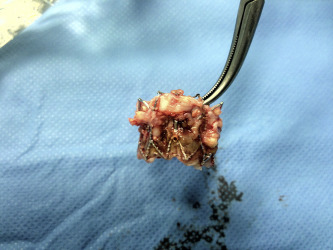 [Speaker Notes: Mechanische klep endocarditis komt voor in 10-30% van alle endocarditiden en is de meest ernstige vorm van endocarditis met een hoge in ziekenhuis mortaliteit.]
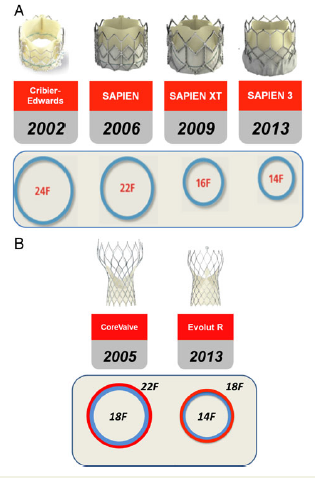 Achtergrond TAVI
2002: 1ste TAVI implantatie

2018: 2331 TAVI implantaties¹

Verwachtte toename in toekomst door
Vergrijzing en toegenomen levensverwachting 
Uitbreiden van indicatie gebied
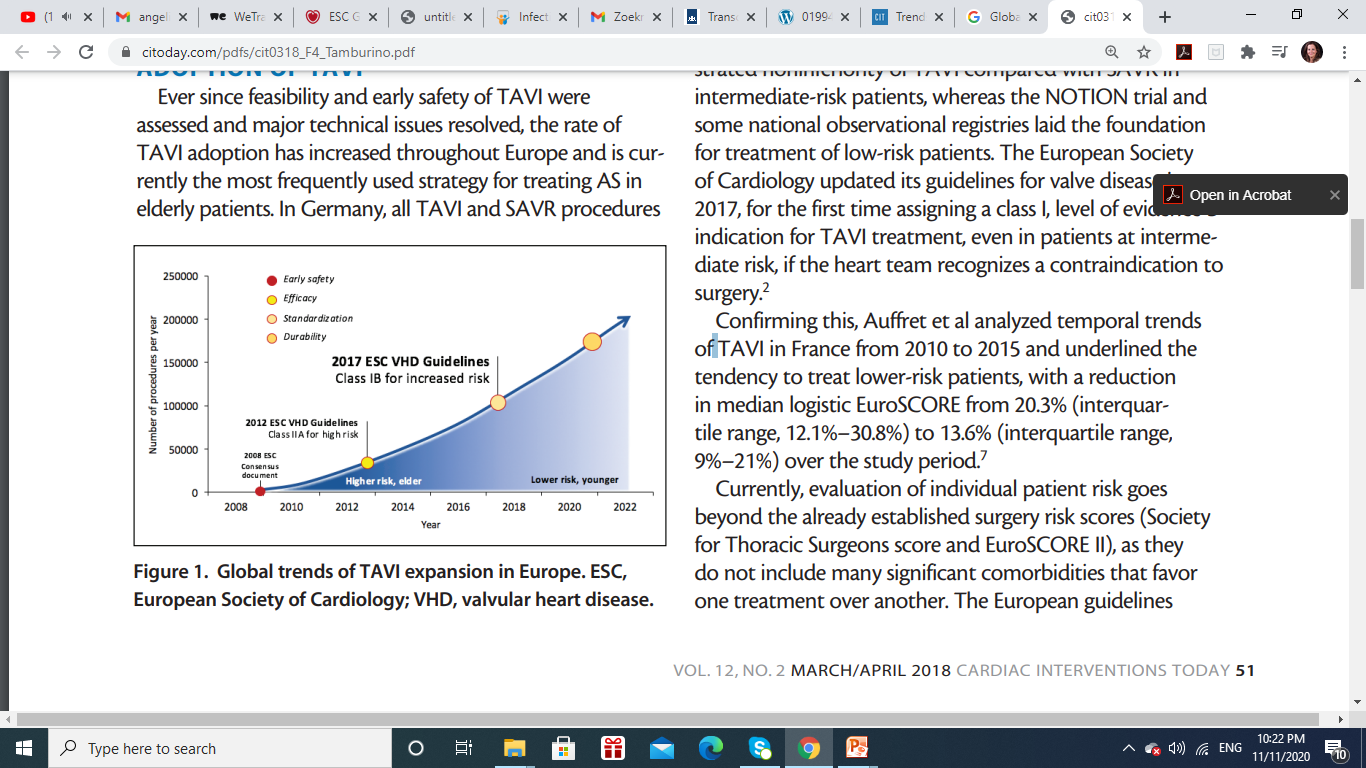 ¹ Nederlandse Hart Registratie rapportage 2019
Incidentie en risicofactoren
Beschreven incidentie 1,2
Incidentie: 1.1-1.42% in eerste jaar na TAVI 

Mediane tijd van TAVI tot endocarditis
5.3 maanden 1 

Beschreven risicofactoren voor TAVI endocarditis
Jongere leeftijd
Mannelijk geslacht 
DM 
Matig-ernstige residuele aorta regurgitatie
Body Surface Area 
Transapicale access
Pre-operatieve gesteldheid 
Perifeer vaatlijden
eGFR < 30 ml/min/1.732
¹ Regueiro et al. JAMA 2016
² Bjursten et al. EHJ 2019
[Speaker Notes: Prosthetic valve endocarditis is de meest ernstige vorm van infective endocarditis (10-30% van alle IE), geen]
MMB: verwekkers bij TAVI endocarditis
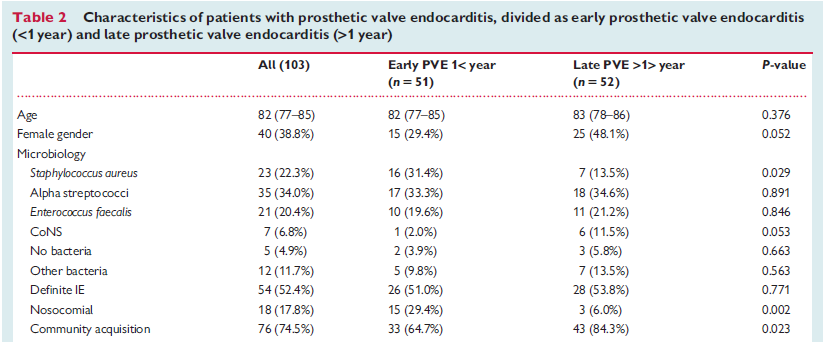 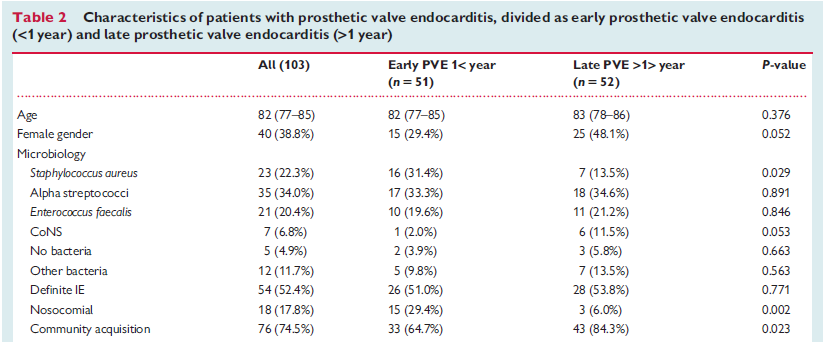 ² Bjursten et al. EHJ 2019
[Speaker Notes: CoNS = Coagulase-negative staphylococci]
ESC 2015 modified Duke major criteria
Diagnostisch arsenaal 
BK 
TTE
TEE 
FDG-PET 
Cardiale CT
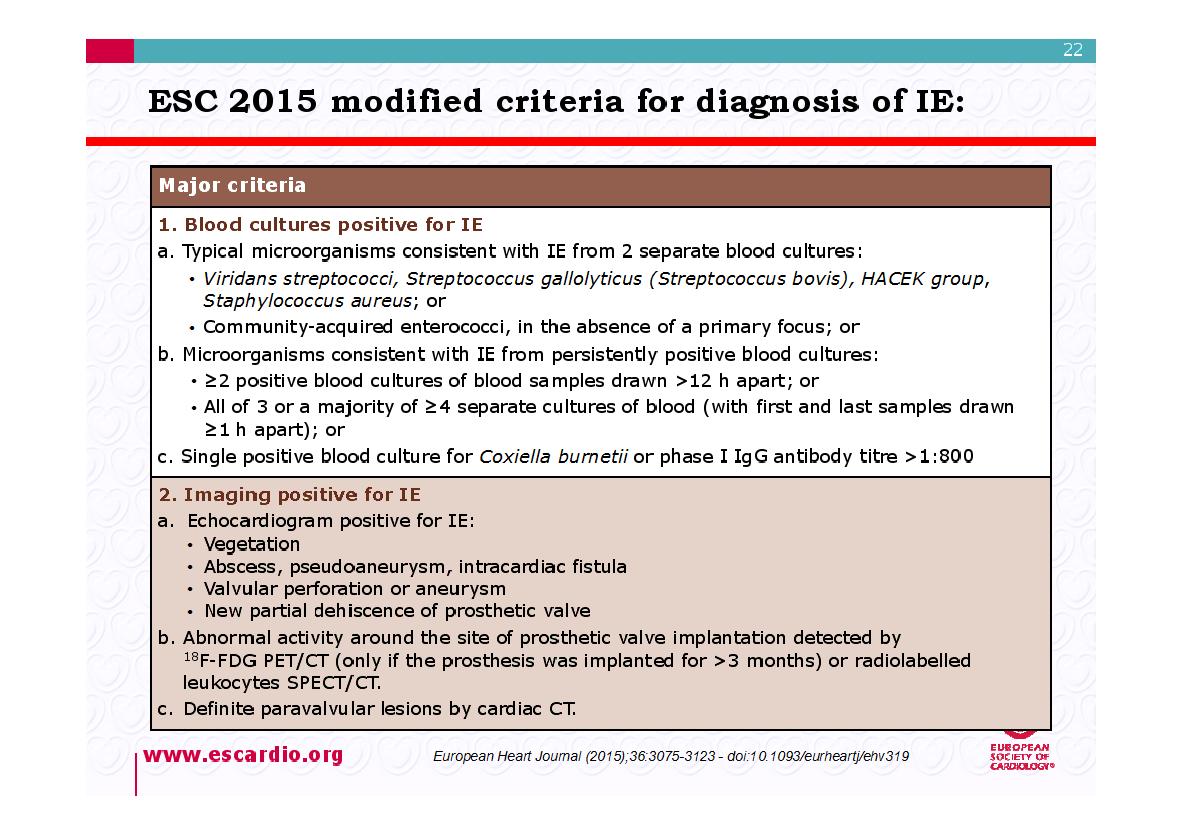 [Speaker Notes: In de Duke cretiera worden klinisch, bacterilogische en echocardiografische gegevens gecombineerd]
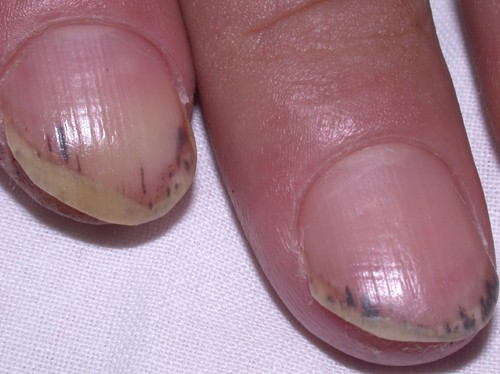 ESC 2015 modified Duke minor criteria
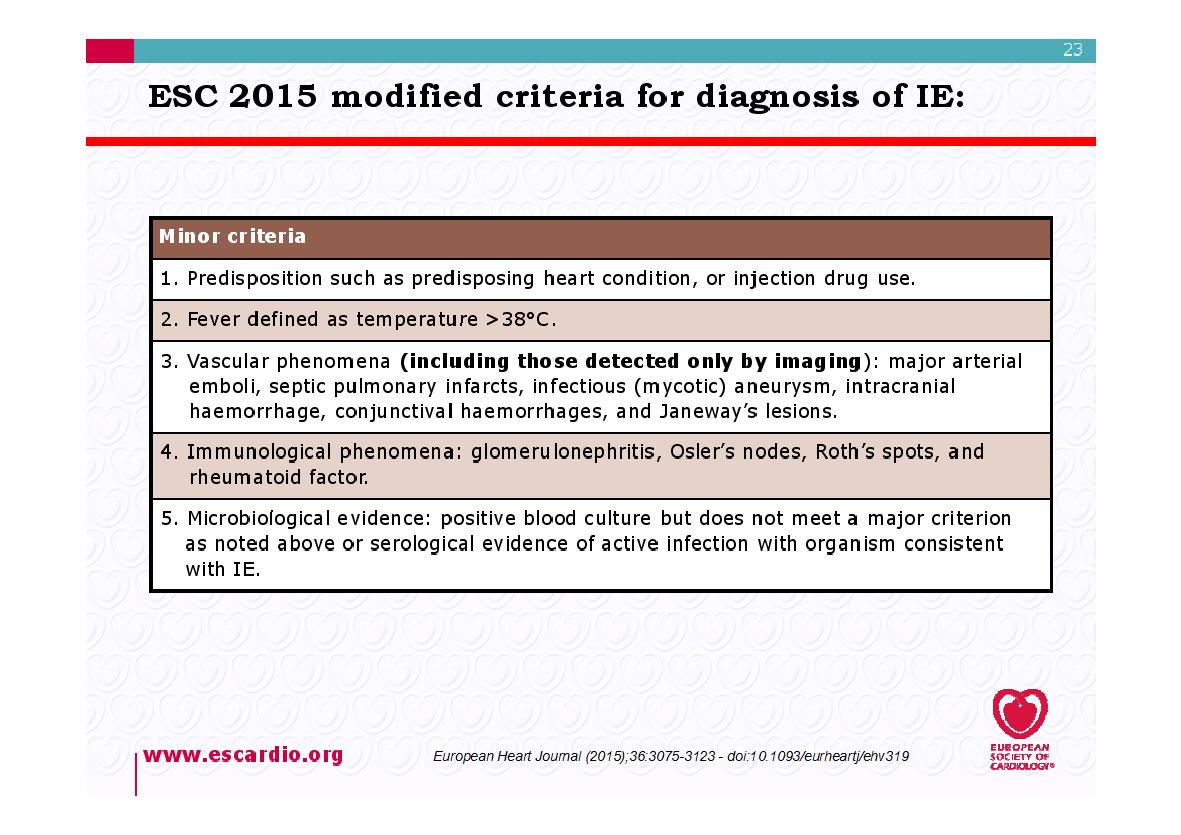 Splinter bloeding
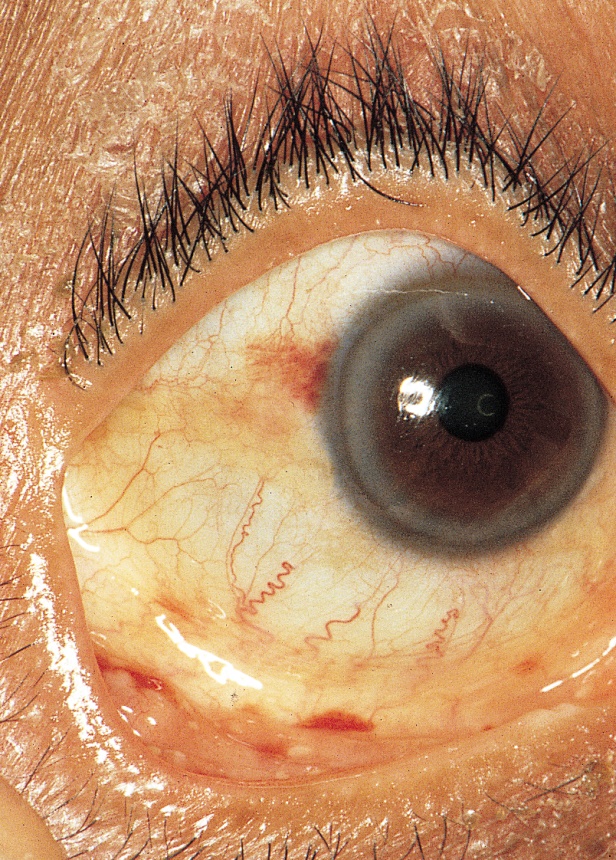 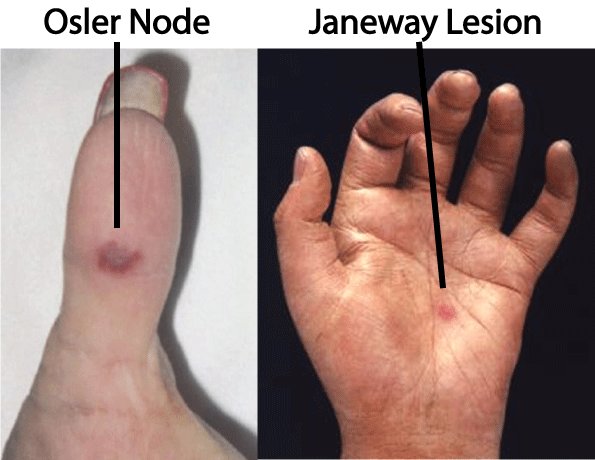 Conjuctivale bloeding
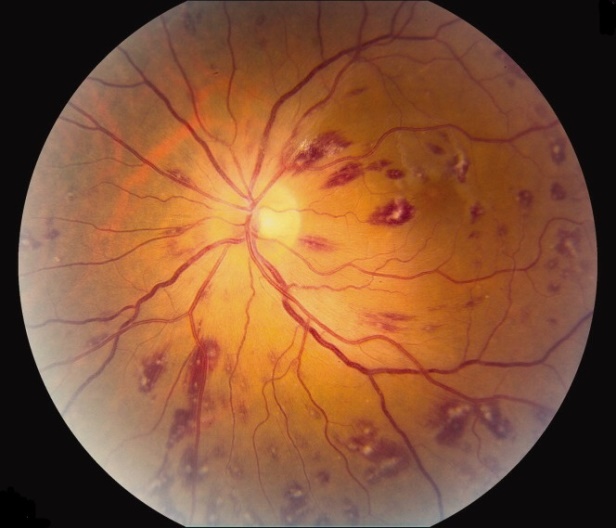 Roth spots
[Speaker Notes: Janeway lesions: in contrast to Osler nodes, Janeway lesions are non-tender, often haemorrhagic (bleeding into the skin), and occur mostly on the palms and soles 
Osler nodes are red-purple, slightly raised, tender lumps, often with a pale centre.]
ESC 2015 modified Duke major criteria
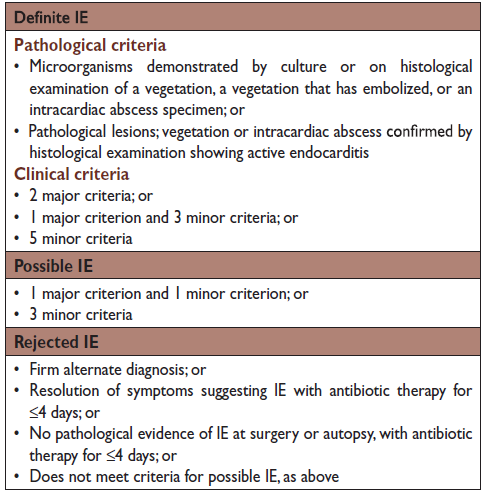 [Speaker Notes: In de Duke cretiera worden klinisch, bacterilogische en echocardiografische gegevens gecombineerd]
Diagnostiek: echocardiografie
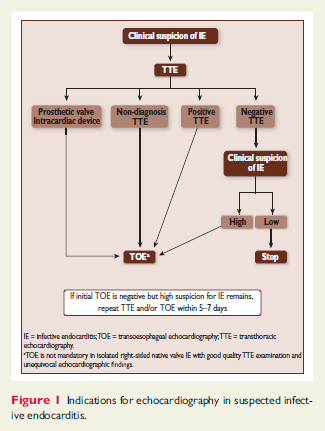 TTE en TEE zijn complementair 
TTE geeft aanvullende informatie over LV/RV functie

TEE is sensitiever dan TTE bij stellen van diagnose 
    en aantonen van complicaties
TEE (sensitiviteit) 86-92% versus TTE (17-52%) 

Echter metalen frame bij TAVI leidt bemoeilijkt beoordeling. 
    Derhalve evt aanvullend nog CT- en/of PET-scan.
[Speaker Notes: Echocardiografische tekenen van endocardiale betrokkenheid (zoals vegetaties, kunstkleploslating) zijn bij het stellen van de diagnose van centraal belang in het klinisch algoritme van de gemodificeerde Duke-criteria. Ook bij het bepalen van de kans op complicaties (Zoals HD ontregeling, embolisatie, overlijden). Er wordt gelet op het aantal, aspect, mobiliteit en de grootte van de vegetaties. Andere prognostisch ongunstige tekenen zijn klepdestructie en perivalvulaire uitbreiding van de ontsteking (Abces, peudo-aneurysma, fistel, pericardvocht)]
Mogelijke echocardiografische bevindingen bij endocarditis
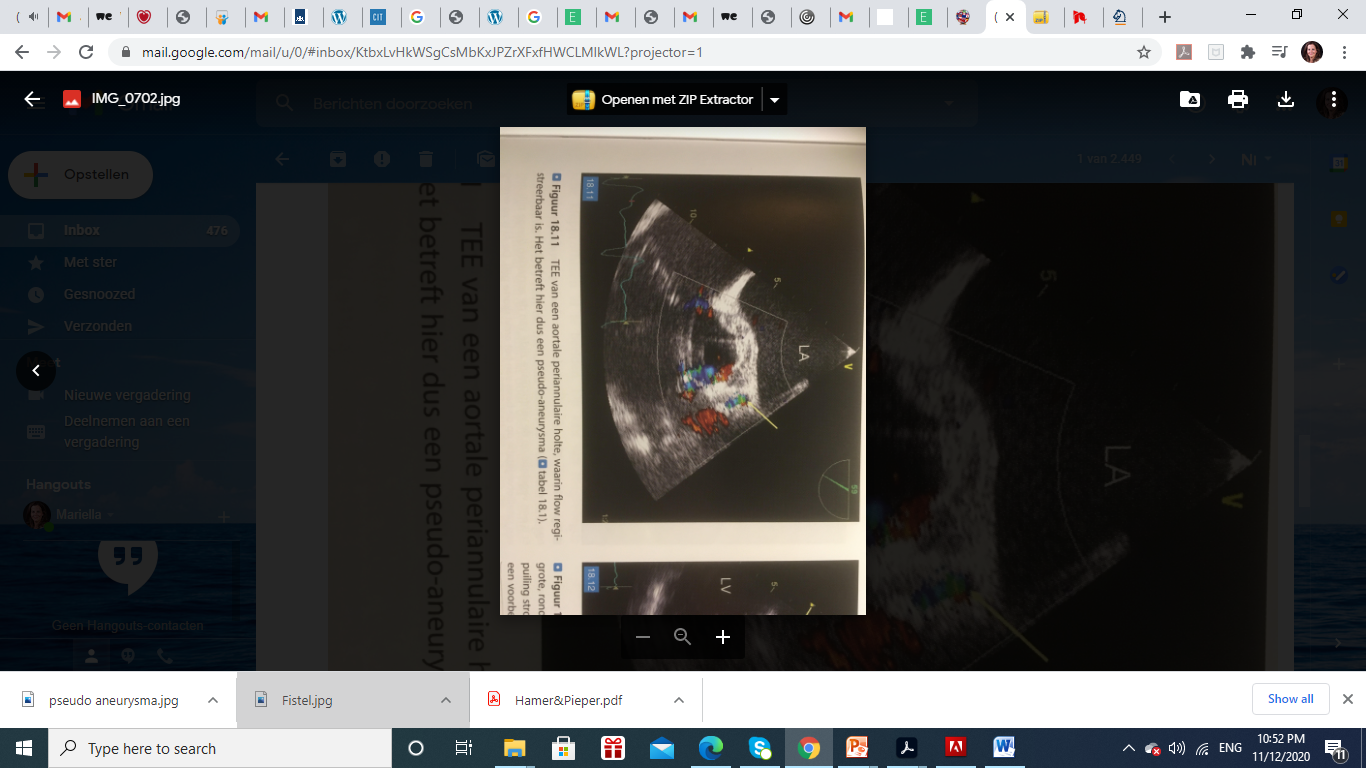 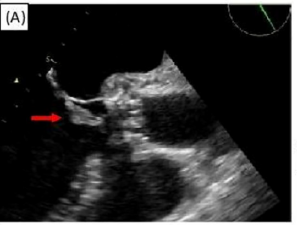 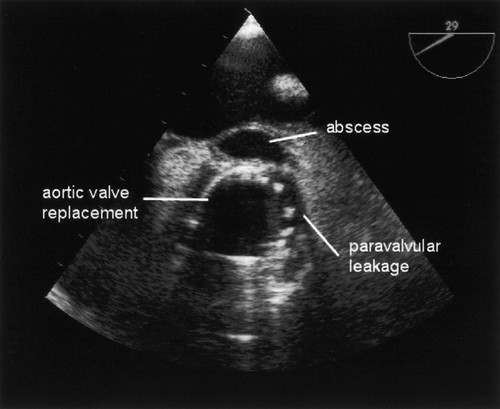 Vegetatie
Abces
Pseudo-aneurysma
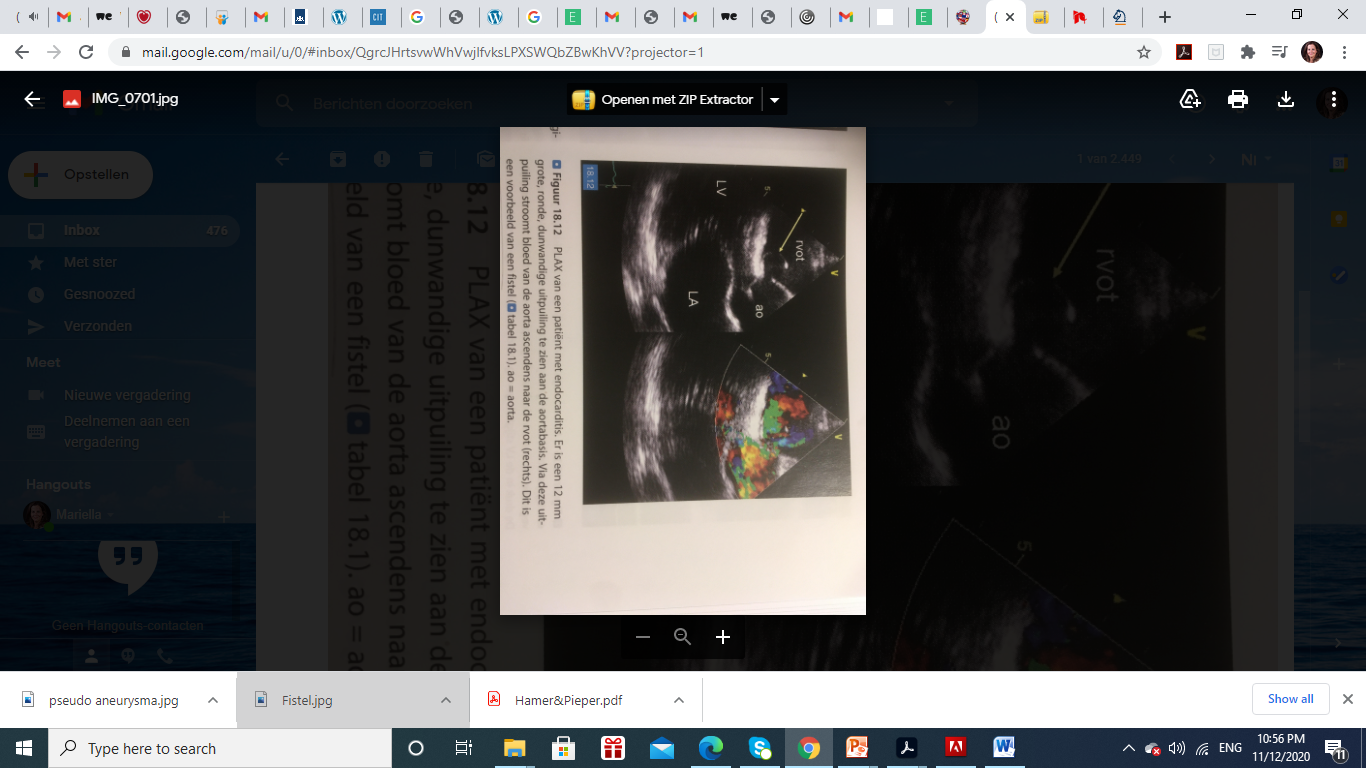 Fistel
Pseudo-aneurysma
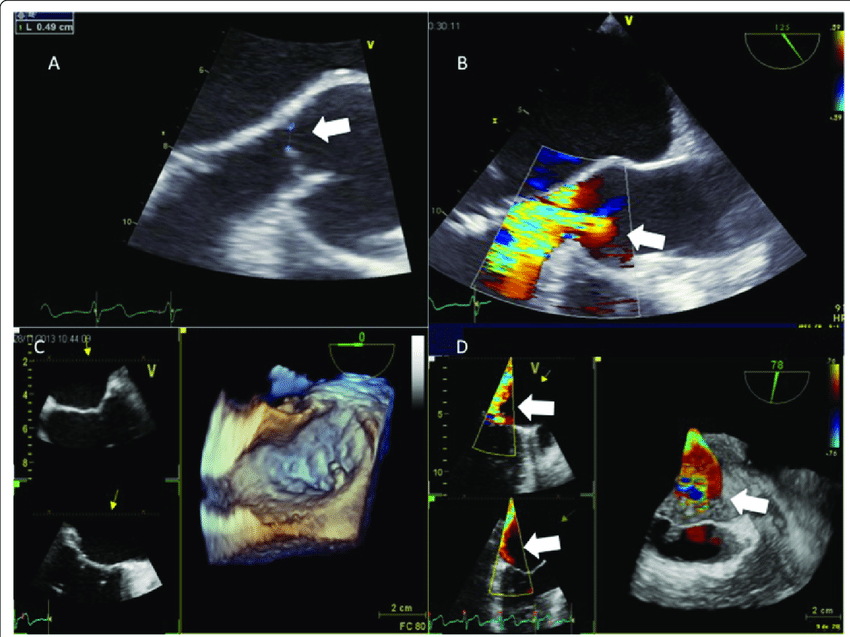 Peforatie
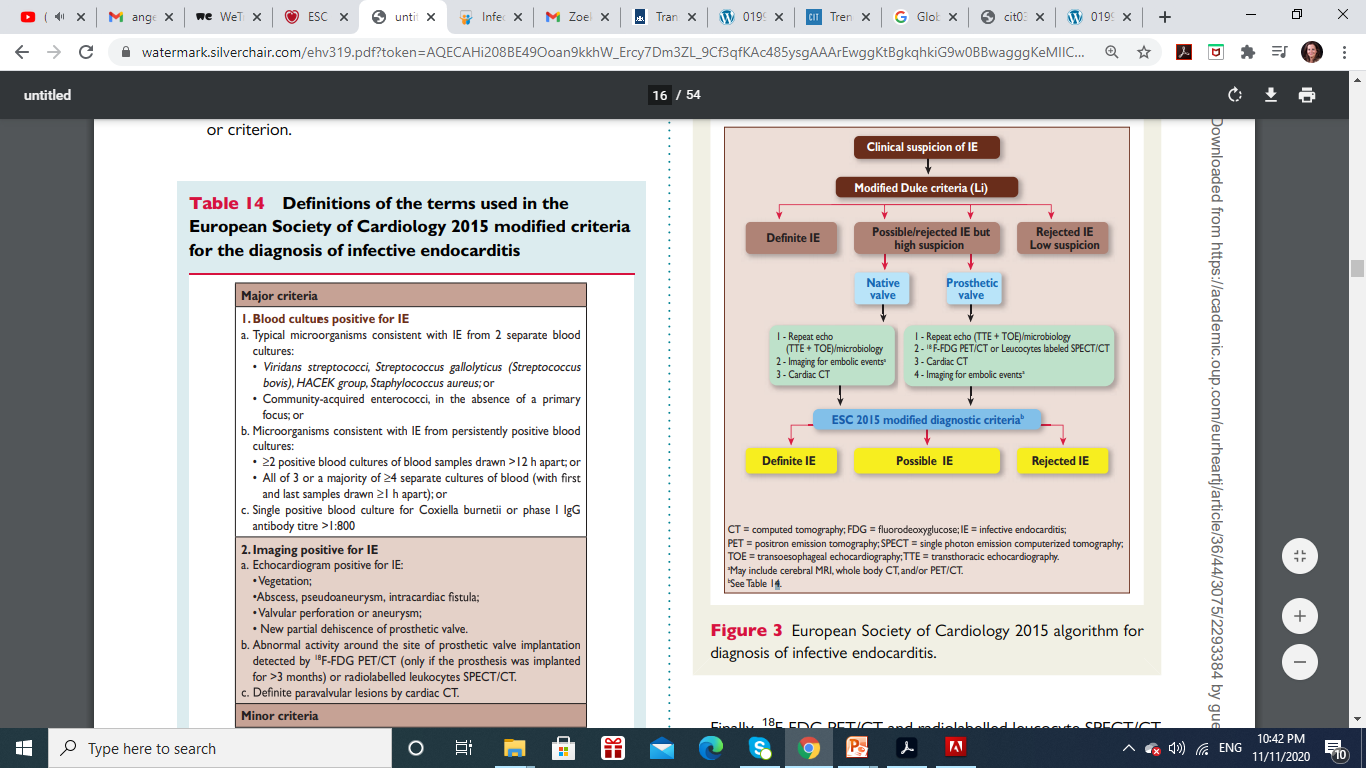 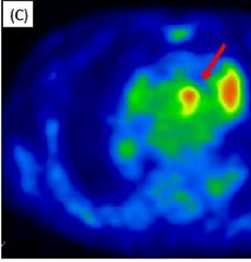 TAVR Internationale registry¹: echocardiografische bevindingen
Vegetaties: in 67.6% van gevallen 
Lokalisatie aan stent frame: 18.2% 
Lokalisatie aan klepbladen van TAVI: 47.9% 
Bij de self-expandable TAVI klep vaker vegetaties aan de klepbladen en bij balloon-expandable klep vaker vegetaties aan de stent frame. 

Peri-annulaire complicaties in 18% van gevallen
15.6% abces 
1.6% fistels
0.4% pseudoaneurysma 

Concomiterende betrokkenheid:
Mitralisklep: 20% 
Tricuspidalisklep: 4.4% 
Pacemaker: 6.0%
Self expandable
Balloon expandable
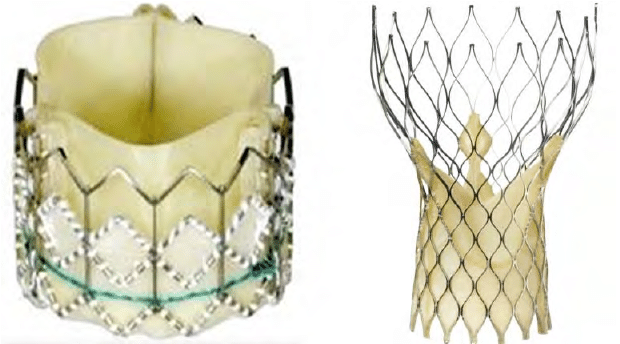 ¹ Regueiro et al. JAMA 2016
Complicaties en prognose
HF is de meest voorkomende complicatie (37.1% van de gevallen)¹ 
HF bij binnenkomst is samen met o.a. acute nierinsufficientie en hoge EuroSCORE gerelateerd aan overlijden gedurende opname².

Beschreven mortaliteit bij TAVI endocarditis 
In ziekenhuis mortaliteit: 36% ²
1-jaars mortaliteit: 58% 3
2-jaar mortaliteit: 66.7% ²
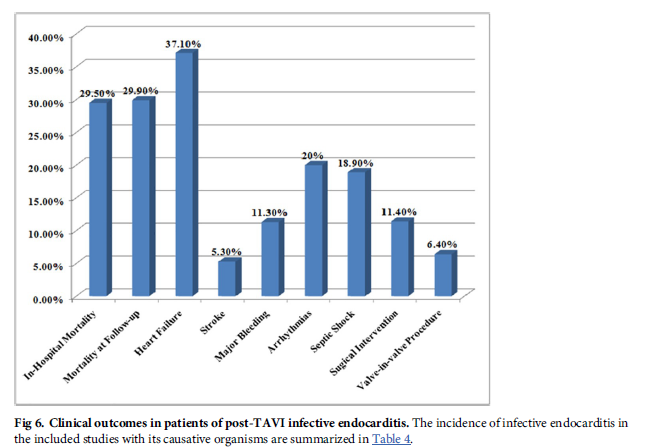 1
¹ Khan et al. PLOS one 2020
² Regueiro et al. JAMA 2016
3 Bjursten et al. EHJ 2019
Fig 6. Clinical outcomes in post-TAVI infective endocarditis ¹
Indicaties voor chirurgie
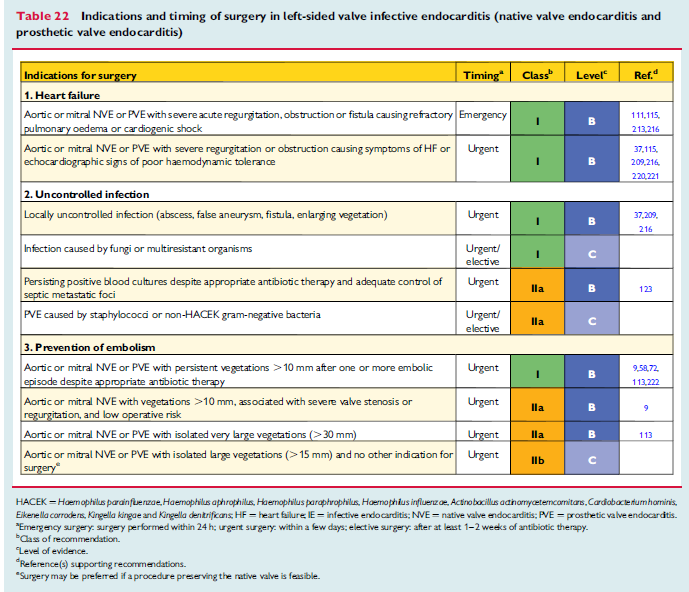 Bij kunstklep endocarditis met perivalvulaire uitbreiding is de mortaliteit rondom OK, 10-30%.

Echter, niet opereren van patienten met kunstklep endocarditis met HF of perivalvulaire uitbreiding, heeft een geschatte mortaliteit van 100%.
Chirurgisch en transcatheter interventies bij TAVI endocarditis
TAVR Internationale Registry ¹ 
N= 20006
250 patiënten ontwikkelden een kunstklep endocarditis 
Invasieve ingrepen
10.8% werd geopereerd
4% kreeg klep-in-klep implantatie
2.8% onderging een pacemaker extractie

Zweeds Nationaal Registry ²
N= 4336
54 patiënten voldeden aan Duke criteria voor definite endocarditis  
Invasieve ingrepen
3.7% werd geopeerd
20.4% onderging een pacemaker extractie
¹ Regueiro et al. JAMA 2016
² Bjursten et al. EHJ 2019
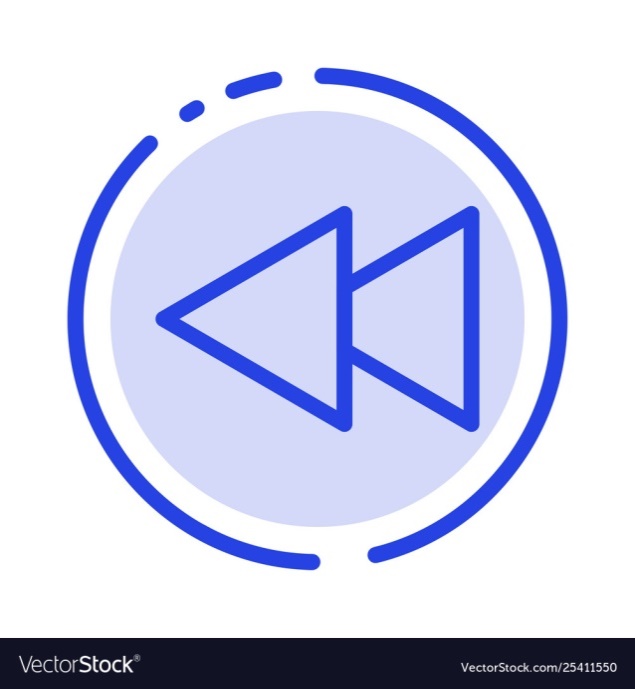 Terug naar de casus
Bij controle TEE, regressie van vegetatie

Gezien co-morbiditeit (COPD III) en matige functionele status, gekozen voor antibiotische behandeling (IPAT)
Take home message
Kunstklep endocarditis bij TAVI komt zelden voor (1.1-1.42%). Echter hoge mortaliteit (36% in ziekenhuis mortaliteit). Voorkomen van hartfalen bij binnenkomst is geassocieerd met hogere mortaliteit. 

 In de toekomst vermoedelijk meer TAVI’s, waardoor kunstklep endocarditis vaker gezien kan worden in dagelijkse praktijk. 

 Echocardiografie van belang voor zowel diagnose, als beoordeling indicatie voor chirurgie
Literatuur
Hamer J, Pieper P. Praktische echocardiografie. 
Karchmer A, Chu V. Prostethic valve endocarditis: Epidemiology, clinical manifestations, and diagnosis. Up to date. 2020
Karchmer A, Suri R. Surgery for prosthetic valve endocarditis. Up to date. 2020
 Infective endocarditis (Guidelines on Prevention, Diagnosis and Treatment of). ESC Clinical Practice Guidelines. 2015 
Reguiero A, Linke A, Latib A, et al. Association between Transcatheter Aortic Valve Replacement and subsequent endocarditis and in-hospital death. JAMA. 2016;316 (10): 1083-1092
Bjursten H, Rasmussen M, Nozohoor S, et al. Infective endocarditis after transcatheter aortic valve implantation: a nationwide study. EHJ. 2019. 40, 3263-3269
 Khan A, Aslam A, et al. Infective endocarditis post-transcatheter aortic valve implantation (TAVI), microbiological profile and clinical outcomes: A systematic review. PLOS one. 2020
[Speaker Notes: Infective Endocarditis (Guidelines on Prevention, Diagnosis and Treatment of)
ESC Clinical Practice Guidelines]
Vragen?
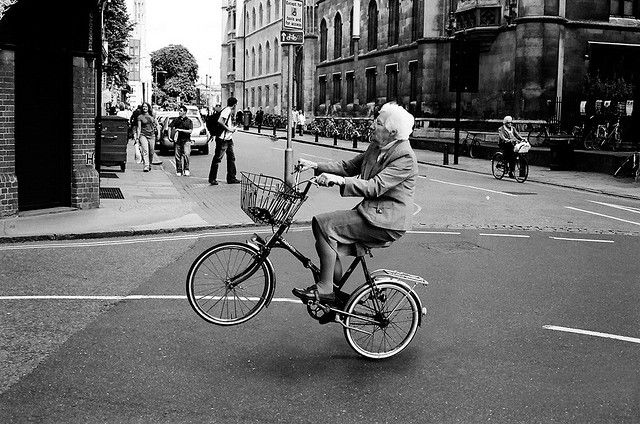